BÀI 5
ĐO KHỐI LƯỢNG
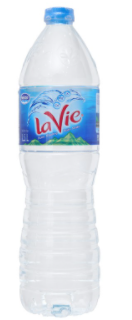 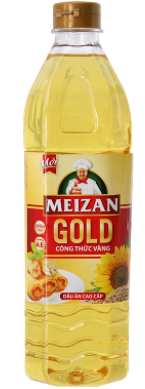 Khối lượng hai chai có bằng nhau không? Làm sao để biết chính xác được điều đó?
2
I. ĐƠN VỊ VÀ DỤNG CỤ DO KHỐI LƯỢNG
Hãy kể tên những đơn vị đo khối lượng mà em biết.
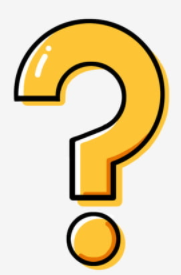 1. Đơn vị đo khối lượng
Trong hệ thống đo lường hợp pháp của Việt Nam, đơn vị đo khối lượng là kilôgam. Kí hiệu là Kg.
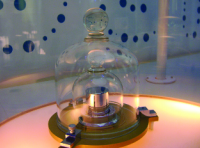 Kilôgam là khối lượng của một quả cân mẫu, đặt ở Viện Đo lường quốc tế ở Pháp
3
* Các đơn vị khối lượng khác thường gặp:
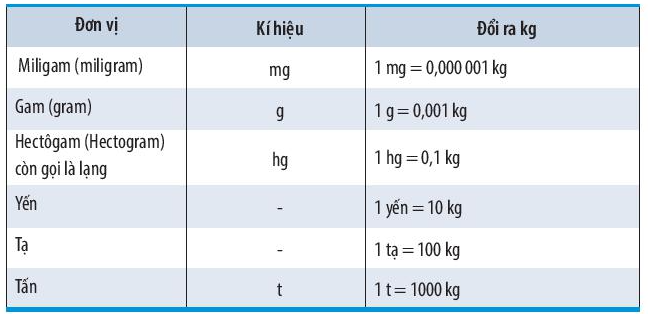 4
Hoạt động cặp đôi
Nhiệm vụ 1: Đổi các đơn vị đo khối lượng sau
5000
5 tấn = ……….. kg
20 tạ = ……….. kg
100 kg = …….. yến
6 tấn  = ……… yến
0,5 kg = ……… g
0,005 g = …….. mg
2000
10
600
500
50
5
Nhiệm vụ 2: Tìm hiểu số gam ghi trên vỏ mì chính, bột giặt, muối …
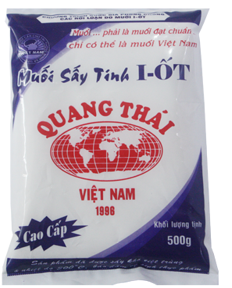 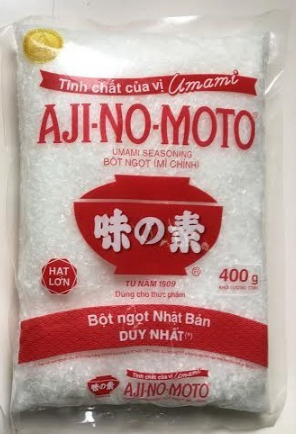 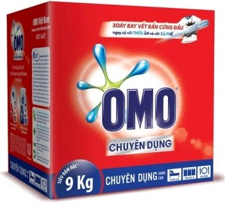 6
2. Dụng cụ đo khối lượng
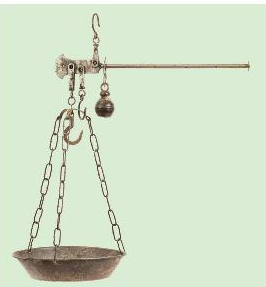 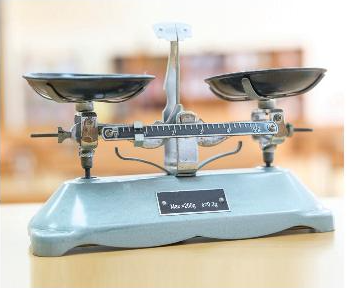 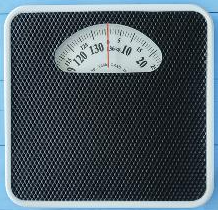 Cân Roberval
Cân đòn
Cân y tế
Ngoài những loại cân trên em hãy nêu một số loại cân khác mà em biết và nêu ưu thế của từng loại cân đó.
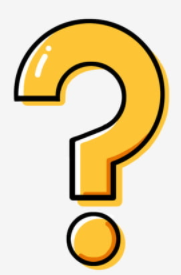 7
Có nhiều loại cân khác nhau: Cân Robecvan, cân đòn, cân đồng hồ, cân y tế, cân điện tử, cân tiểu li,...
8
* Ưu thế của các loại cân
Cân Roberval thường được dùng trong phòng thí nghiệm.
Cân đồng hồ thường dùng trong đời sống, tùy thuộc vào giới hạn đo của cân để có thể được sử dụng trong mua bán.
Cân y tế dùng trong đo khối lượng của cơ thể.
Cân tiểu li dùng để cân khối lượng của các vật rất nhỏ, thường được dùng trong các tiệm mua bán vàng.
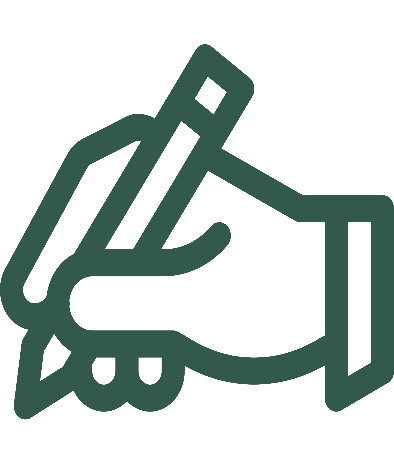 9
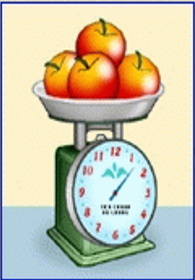 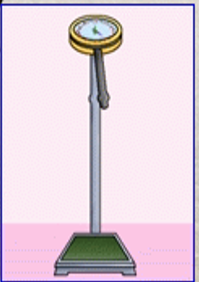 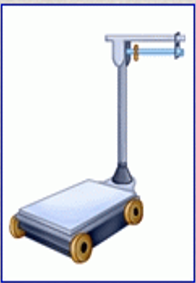 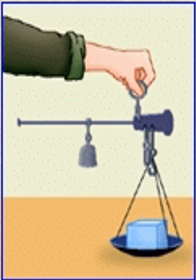 Cân đồng hồ
Cân y tế
Cân tạ
Cân đòn
Hình d
Hình a
Hình c
Hình b
Hãy chỉ trên các hình a, b, c và d xem đâu là cân tạ, cân đòn, cân đồng hồ, cân y tế.
Em hãy đọc tên loại cân dưới đây và cho biết GHĐ và ĐCNN của cân.
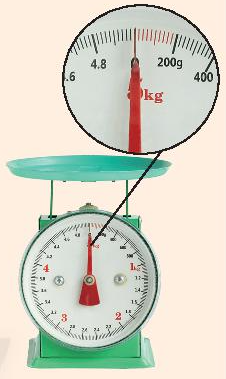 GHĐ: 5 kg
ĐCNN: 20 g
11
II. THỰC HÀNH ĐO KHỐI LƯỢNG
1. Ước lượng khối lượng của vật và chọn cân phù hợp
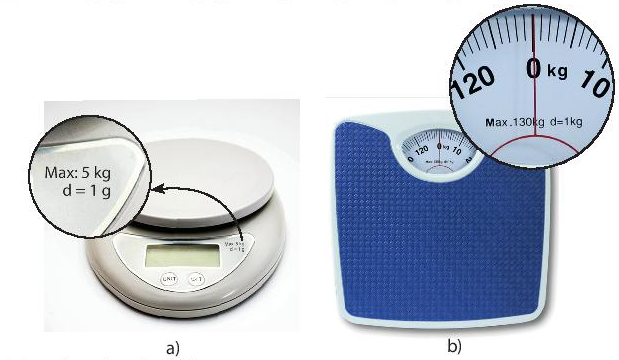 Để đo khối lượng cơ thể ta nên dùng loại cân nào? Vì sao?
Để đo khối lượng hộp bút ta nên dùng loại cân nào? VÌ sao
12
2. Các thao tác khi đo khối lượng
Nhận xét cách hiệu chỉnh cân ở hình nào thì thuận tiện cho việc đo khối lượng của vật?
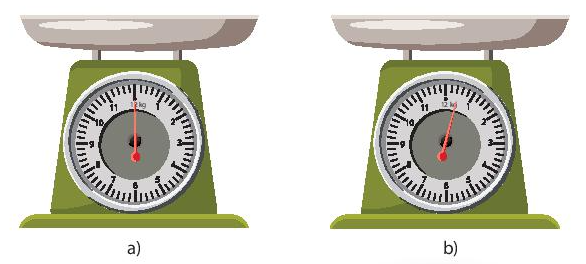 Hiệu chỉnh cân
13
Cách đặt mắt để đọc khối lượng như nào là đúng?
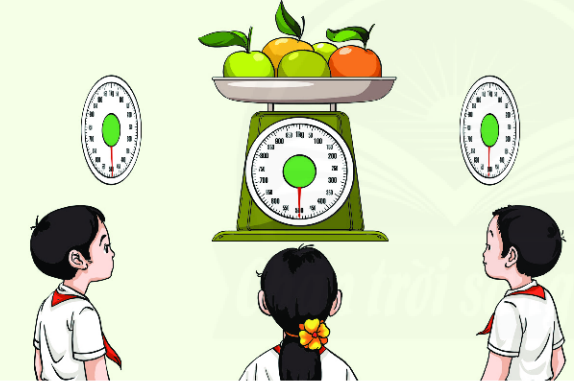 Đặt mắt để đọc số chỉ của cân
14
Khối lượng của các thùng hàng trong hình là bao nhiêu kg? (Biết ĐCNN của cân là 1kg)
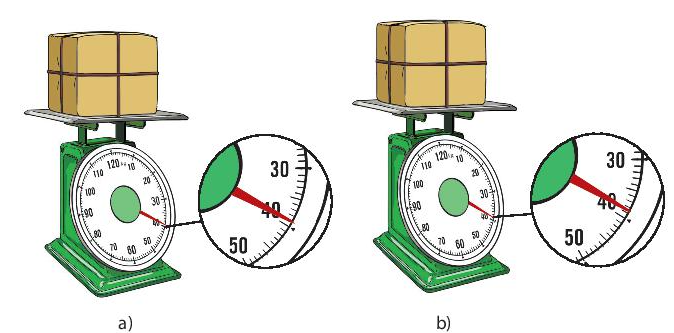 39 kg
39 kg
Đọc kết quả đo
15
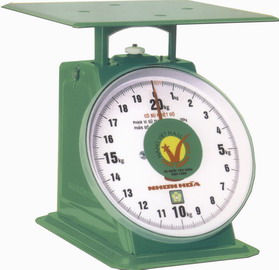 Khi sử dụng cân đồng hồ để đo khối lượng của một vật cần lưu ý:
Hiệu chỉnh cân về vạch số 0 trước khi đo.
Đặt mắt nhìn theo hướng góc với mặt cân.
Đọc và ghi kết quả đo theo vạch chia gần nhất với đầu kim của cân.
16
3. Đo khối lượng bằng cân
Hoạt động nhóm
Yêu cầu: 
Thực hành đo khối lượng của viên bi sắt và cặp sách.
Hoàn thành bảng sau:
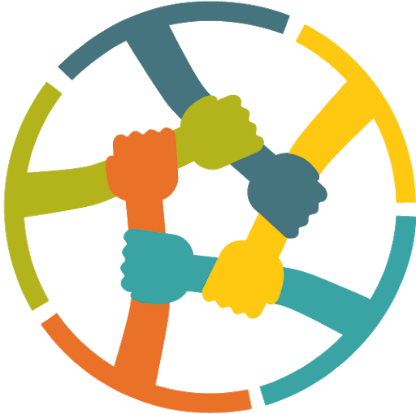 17
Bảng kết quả đo khối lượng
18
Khi đo khối lượng của một vật bằng cân ta thực hiện:
Bước 1: Ước lượng khối lượng vật cần đo.
Bước 2: Chọn cân có GHĐ và ĐCNN phù hợp.
Bước 3: Hiệu chỉnh cân đúng cách trước khi đo.
Bước 4: Đặt vật lên cân hoặc treo vật vào móc cân.
Bước 5: Đọc và ghi kết quả mỗi lần đo theo vạch chia gần nhất với đầu kim của cân.
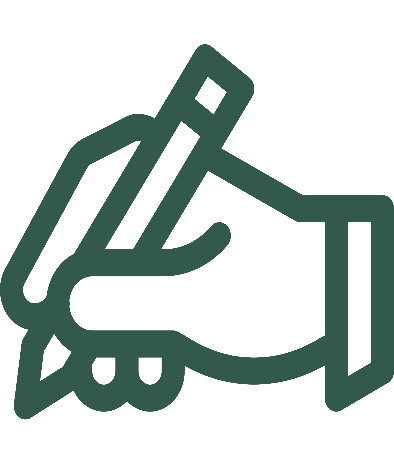 19
LUYỆN TẬP
Câu 1. Khi mua trái cây ở chợ, loại cân thích hợp là:
A. cân tạ.
B. cân Roberval.
C. cân đồng hồ.
D. cân tiểu li.
20
Câu 2. Loại cân thích hợp để sử dụng cân vàng, bạc ở các tiệm vàng là:
A. cân tạ.
B. cân đòn.
C. cân đồng hồ.
D. cân tiểu li.
21
Câu 3. Trong các đơn vị: tấn, yến, lạng, kilôgam đơn vị lớn nhất là
A. tấn.
B. yến.
C. lạng.
D. kilôgam.
22
Câu 4. Trên một hộp mứt tết có ghi 250g, con số đó chỉ:
A. sức nặng của hộp mứt.
B. khối lượng của mứt trong hộp.
C. thể tích của hộp mứt.
D. hạn sử dụng của hộp mứt.
23
VẬN DỤNG
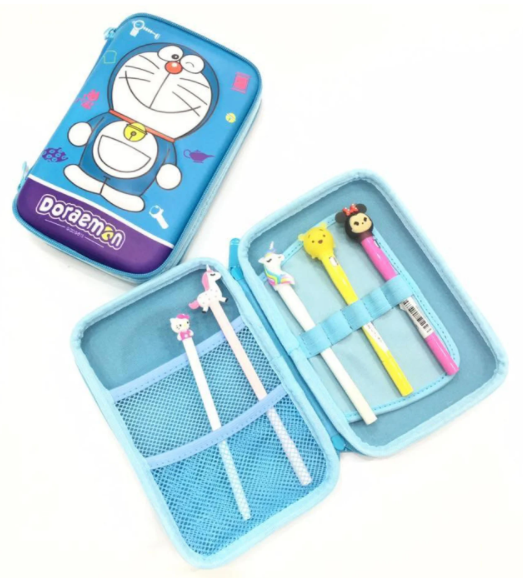 Mô tả cách đo, tiến hành đo khối lượng hộp đựng bút của em và so sánh kết quả đo được với kết quả ước lượng của em.
24
HƯỚNG DẪN VỀ NHÀ
Học thuộc ghi nhớ.
 Làm bài tập trong SGK và SBT
 Đọc trước bài 6: Đo thời gian
25
CẢM ƠN CÁC EM ĐÃ LẮNG NGHE!
26